Escuela Normal de Educación Preescolar del Estado de Coahuila2020 – 2021
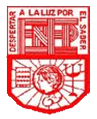 Docente: Dolores Patricia Segovia Gómez. 
Asignatura: Trabajo docente y proyectos de mejora escolar.
Diario 
Competencias: 
• Detecta los procesos de aprendizaje de sus alumnos para favorecer su desarrollo cognitivo y socioemocional.
• Aplica el plan y programa de estudio para alcanzar los propósitos educativos y contribuir al pleno desenvolvimiento de las capacidades de sus alumnos.
• Diseña planeaciones aplicando sus conocimientos curriculares, psicopedagógicos, disciplinares, didácticos y tecnológicos para propiciar espacios de aprendizaje incluyentes que respondan a las necesidades de todos los alumnos en el marco del plan y programas de estudio.
• Emplea la evaluación para intervenir en los diferentes ámbitos y momentos de la tarea educativa para mejorar los aprendizajes de sus alumnos.
• Integra recursos de la investigación educativa para enriquecer su práctica profesional, expresando su interés por el conocimiento, la ciencia y la mejora de la educación.
• Actúa de manera ética ante la diversidad de situaciones que se presentan en la práctica profesional.

Alumna: Karen Guadalupe Morales Verastegui #12. 

3° “A”
Saltillo Coahuila, a Mayo del 2021
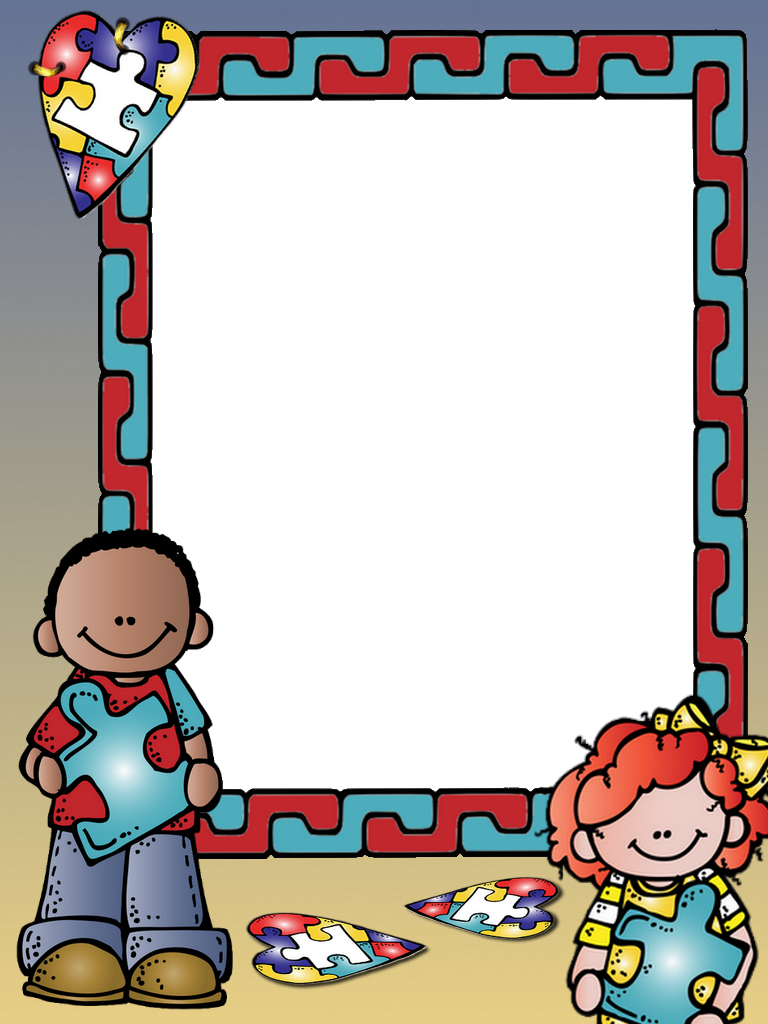 Lunes 17 de Mayo de 2021

El día de hoy se inicio la semana con los buenos días y el pase de lista que consistía en mandar un audio sobre como le había ido a los niños durante su fin de semana, en total se registro un asistencia de 13 niños
La primer actividad fue una activación física para que los niños realizaran movimientos y estuvieran activos durante todo el día. La actividad aplicada fue del área socioemocional sobre como ayudar en casa y realizarían un cartel para que lo vieran y todos los días ayudaran. La actividad resulto exitosa y recibí evidencias muy bonitas.
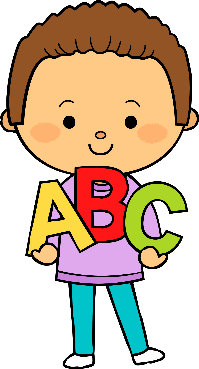 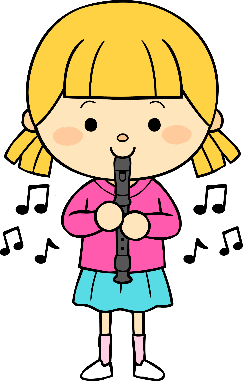 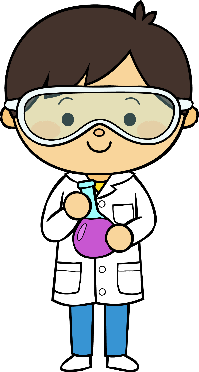 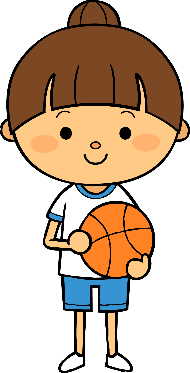 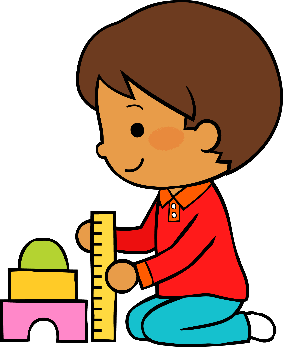 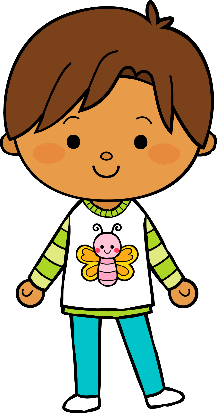 17   Mayo   2021
M
M
J
V
L
Situación de Aprendizaje: _____________________________________________
__________________________________________________________________
Autoevaluación
Manifestaciones de los alumnos
Aspectos de la planeación didáctica
Campos de formación y/o áreas de desarrollo personal y social a favorecer
Pensamiento 
matemático
Lenguaje y
comunicación
Exploración del mundo natural y social
Educación 
Física
Educación Socioemocional
Artes
La jornada de trabajo fue:
Exitosa
Buena
Regular
Mala
Observaciones

No todos los alumnos cumplen con los trabajos, pero se mantiene una buena participación de un 35% del aumnado.
Logro de los aprendizajes esperados 
      Materiales educativos adecuados
       Nivel de complejidad adecuado 
       Organización adecuada
       Tiempo planeado correctamente
       Actividades planeadas conforme a lo planeado
Interés en las actividades
Participación de la manera esperada
Adaptación a la organización establecida
Seguridad y cooperación al realizar las actividades
Todos   Algunos  Pocos   Ninguno
Rescato los conocimientos previos
Identifico y actúa conforme a las necesidades e intereses de los alumnos  
Fomento la participación de todos los alumnos 
Otorgo consignas claras
Intervengo adecuadamente
Fomento la autonomía de los alumnos
Si            No
Logros
Dificultades
No todo el alumnado tuvo participación
Considero que se logro que se participara de manera activa en las dos actividades empleadas
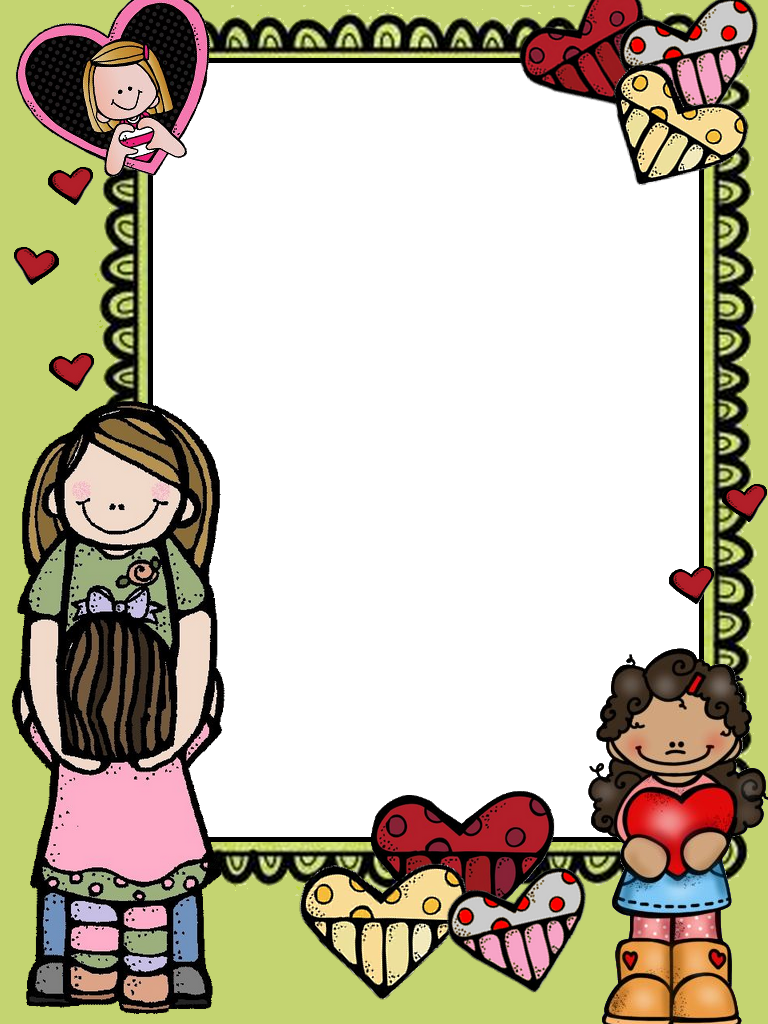 Martes 18 de Mayo de 2021

El día de hoy para el pase de lista la dinámica consistía en que mandaran un audio diciendo la fecha, el total de alumnos registrados fueron 15 niños.
Iniciamos actividades a las 9:15 empezando con la activación física de yoga con animales y los alumnos mandaron evidencia de sus activación. 
Para trabajos se desarrollaron en el área de pensamiento matemático y exploración del mundo natural y social. Las cuales consistían en la contaminación sonora y el alumno envió un audio mencionando en que consistía y como podemos ayudar a disminuirla y en la actividad dos el niño clasifico colecciones en base a cantidades vistas en un video. 
Las evidencias fueron excelentes.
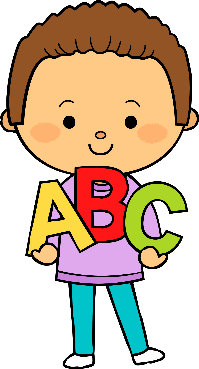 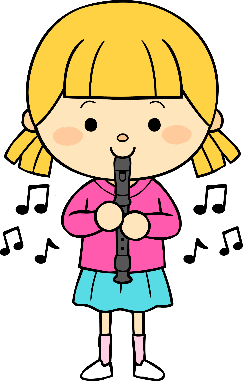 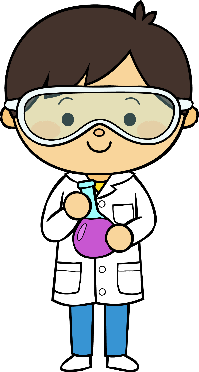 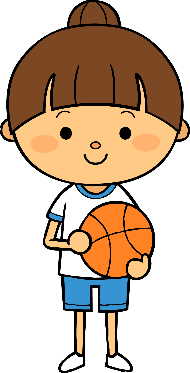 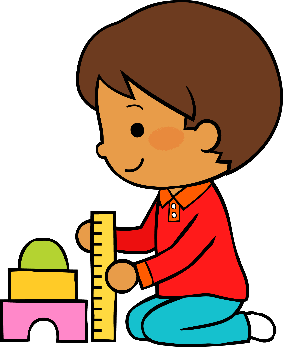 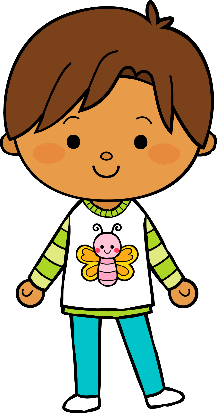 18   Mayo   2021
M
M
J
V
L
Situación de Aprendizaje: _____________________________________________
__________________________________________________________________
Autoevaluación
Manifestaciones de los alumnos
Aspectos de la planeación didáctica
Campos de formación y/o áreas de desarrollo personal y social a favorecer
Pensamiento 
matemático
Lenguaje y
comunicación
Exploración del mundo natural y social
Educación 
Física
Educación Socioemocional
Artes
La jornada de trabajo fue:
Exitosa
Buena
Regular
Mala
Observaciones

No todos los alumnos cumplen con los trabajos, pero se mantiene una buena participación de un 50% del aumnado.
Logro de los aprendizajes esperados 
      Materiales educativos adecuados
       Nivel de complejidad adecuado 
       Organización adecuada
       Tiempo planeado correctamente
       Actividades planeadas conforme a lo planeado
Interés en las actividades
Participación de la manera esperada
Adaptación a la organización establecida
Seguridad y cooperación al realizar las actividades
Todos   Algunos  Pocos   Ninguno
Rescato los conocimientos previos
Identifico y actúa conforme a las necesidades e intereses de los alumnos  
Fomento la participación de todos los alumnos 
Otorgo consignas claras
Intervengo adecuadamente
Fomento la autonomía de los alumnos
Si            No
Logros
Dificultades
No todo el alumnado tuvo participación
Considero que se logro que se participara de manera activa en las dos actividades empleadas
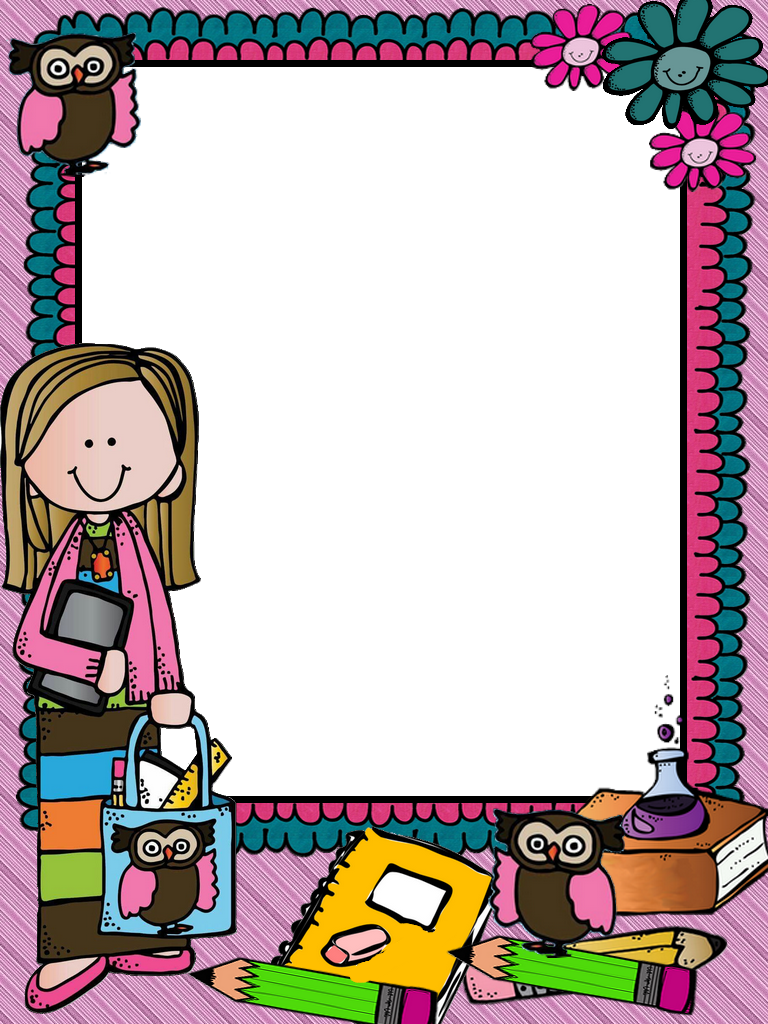 Miércoles 19 de Mayo de 2021

Hoy se registro el pase de lista con una fotografía del niño con su juguete favorito. En total fueron 15 alumnos que registraron su asistencia.
Iniciamos las actividades a las 9:15 donde el niño mandaría un poema que mas le gusto de un video. Este trabajo favoreció el área de lenguaje y comunicación.
Las evidencias recibidas fueron excelentes.
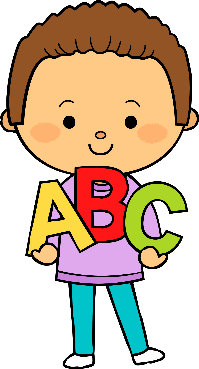 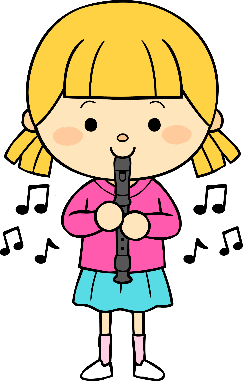 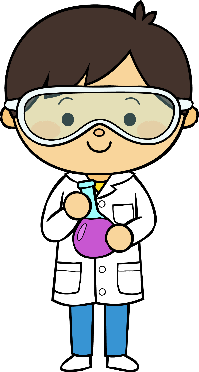 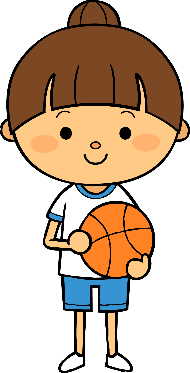 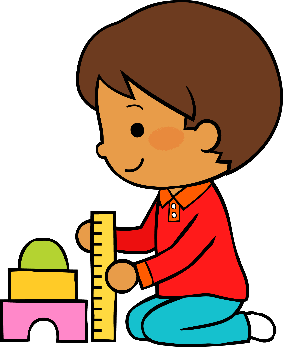 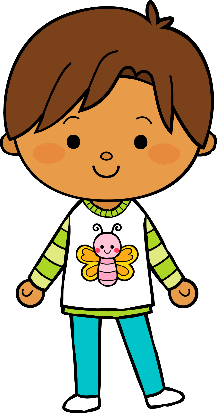 19   Mayo   2021
M
M
J
V
L
Situación de Aprendizaje: _____________________________________________
__________________________________________________________________
Autoevaluación
Manifestaciones de los alumnos
Aspectos de la planeación didáctica
Campos de formación y/o áreas de desarrollo personal y social a favorecer
Pensamiento 
matemático
Lenguaje y
comunicación
Exploración del mundo natural y social
Educación 
Física
Educación Socioemocional
Artes
La jornada de trabajo fue:
Exitosa
Buena
Regular
Mala
Observaciones

No todos los alumnos cumplen con los trabajos, pero se mantiene una buena participación de un 50% del aumnado.
Logro de los aprendizajes esperados 
      Materiales educativos adecuados
       Nivel de complejidad adecuado 
       Organización adecuada
       Tiempo planeado correctamente
       Actividades planeadas conforme a lo planeado
Interés en las actividades
Participación de la manera esperada
Adaptación a la organización establecida
Seguridad y cooperación al realizar las actividades
Todos   Algunos  Pocos   Ninguno
Rescato los conocimientos previos
Identifico y actúa conforme a las necesidades e intereses de los alumnos  
Fomento la participación de todos los alumnos 
Otorgo consignas claras
Intervengo adecuadamente
Fomento la autonomía de los alumnos
Si            No
Logros
Dificultades
No todo el alumnado tuvo participación
Considero que se logro que se participara de manera activa en las dos actividades empleadas
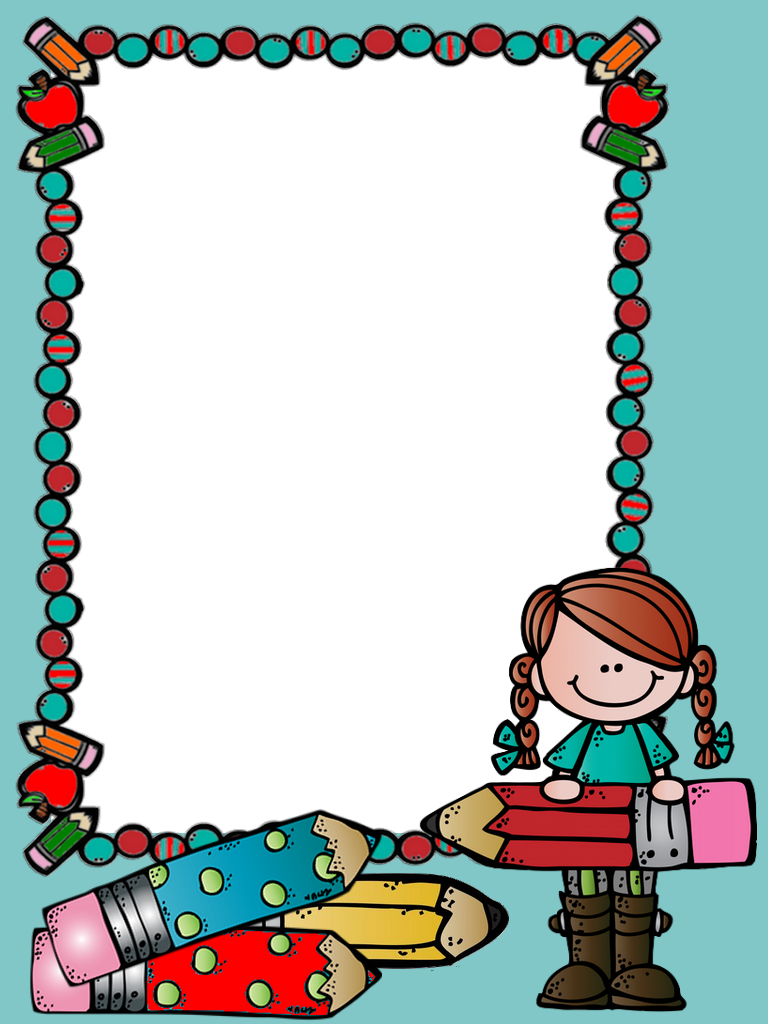 Jueves 20 de Mayo de 2021

El día de hoy ara finalizar la jornada de practica se tomo asistencia con un audio diciendo que trabajo fue el favorito de los niños a lo largo dela semana. Se obtuvieron 14 asistencias en total.
 Para iniciar la jornada de trabajo se enviaron las actividades a realizar del área de pensamiento matemático y lenguaje y comunicación. 
También se trabajo una actividad del PENC donde el niño mando un audio diciendo tres frases elegidas que se le habían enviado anteriormente, a cada alumno se le respondió individualmente.
Finalizamos con un video de despedida agradeciendo la oportunidad que se dio para trabajar con los niños.
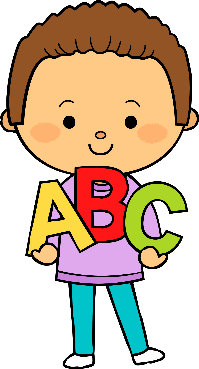 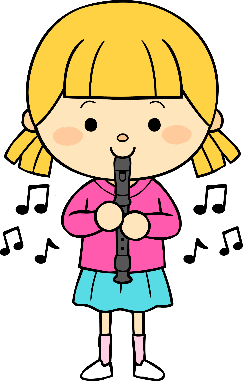 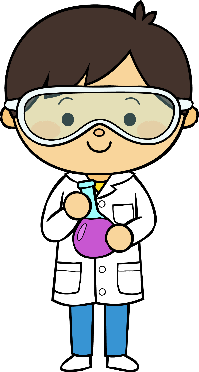 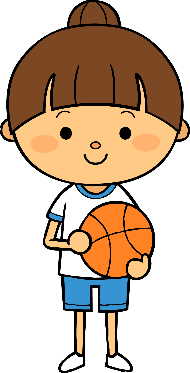 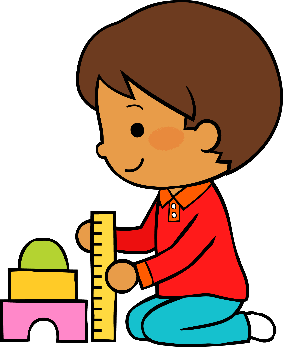 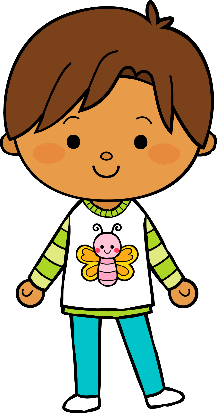 20   Mayo   2021
M
M
J
V
L
Situación de Aprendizaje: _____________________________________________
__________________________________________________________________
Autoevaluación
Manifestaciones de los alumnos
Aspectos de la planeación didáctica
Campos de formación y/o áreas de desarrollo personal y social a favorecer
Pensamiento 
matemático
Lenguaje y
comunicación
Exploración del mundo natural y social
Educación 
Física
Educación Socioemocional
Artes
La jornada de trabajo fue:
Exitosa
Buena
Regular
Mala
Observaciones

No todos los alumnos cumplen con los trabajos, pero se mantiene una buena participación de un 45% del alumnado.
Logro de los aprendizajes esperados 
      Materiales educativos adecuados
       Nivel de complejidad adecuado 
       Organización adecuada
       Tiempo planeado correctamente
       Actividades planeadas conforme a lo planeado
Interés en las actividades
Participación de la manera esperada
Adaptación a la organización establecida
Seguridad y cooperación al realizar las actividades
Todos   Algunos  Pocos   Ninguno
Rescato los conocimientos previos
Identifico y actúa conforme a las necesidades e intereses de los alumnos  
Fomento la participación de todos los alumnos 
Otorgo consignas claras
Intervengo adecuadamente
Fomento la autonomía de los alumnos
Si            No
Logros
Dificultades
No todo el alumnado tuvo participación
Considero que se logro que se participara de manera activa en las dos actividades empleadas